Великие флотоводцы
Учитель начальных классов
МОУ СОШ № 74
Сергеева Ирина Николаевна
ученики  1 «б» класса
Если армия сильна,       непобедима и страна.
Адмирал Федор Ушаков
Федор Федорович Ушаков родился 24 февраля 1744 года в поселке Бурнаково, Ярославской губернии в дворянской семье невысокого достатка. В семь лет было желание поступить в Морской корпус. И мечта Федора Ушакова осуществилась.
В 1783 г. Федор Федорович был откомандирован на Черноморский флот. Ушаков, уже в чине капитана 1-го ранга, активно участвовал в строительстве военно-морской базы в Севастополе. И стал командиром корабля «Святой Павел»
Флагманский корабль Ушакова "Святой Павел"
В наши дни память о великом флотоводце, мореплавателе и просто прекрасном человеке увековечена орденом, памятниками, названиями улиц и бульваров, имя адмирала Ушакова носит морская академия, теплоход и другие корабли.
Орден Ушакова
Памятник адмиралу Ушакову в Севастополе
Федор Ушаков возведен в лики святых
Адмирал Павел Нахимов
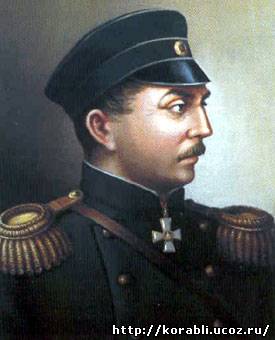 Нахимов Павел Степанович родился в многодетной дворянской семье 23 июня 1802 года в селении Волочок, Смоленской губернии. Мальчику с детства прививали любовь и патриотизм к родине.

Кругосветное плавание на парусном корабле «Крейсер» сыграло огромную роль в формировании Нахимова как отличного моряка
Кругосветное плавание Нахимова на парусном корабле «Крейсер»
Памятник адмиралу П. С. Нахимову в Севастополе
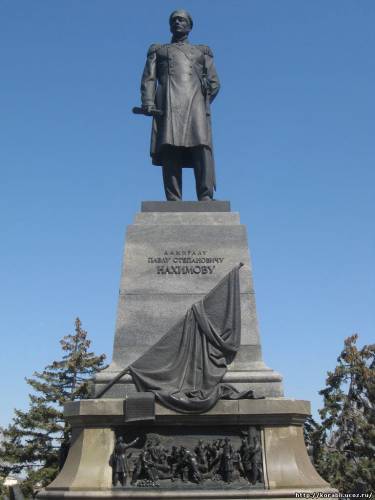 ордена I и II степени имени адмирала П. С. Нахимова
Вице- адмирал Владимир Корнилов
Владимир Алексеевич Корнилов родился в 1806 году в Тверской области, в офицерской семье. 

В 1823 году окончил Морской кадетский корпус.
    В 1838 году стал начальником штаба эскадры Лазарева, командовал десантом на  Кавказском побережье. 
    В 1849 году Владимир Алексеевич становится начальником штаба Черноморского флота
Заменил парусные суда на паровые.
 Был одним из разработчиком нового Морского устава
 Участвовал в создании Севастопольской военной библиотеки.
Пословицы  о                                        капитанах
Без капитана нет корабля, без корабля нет капитана 
Капитан однажды - капитан всегда 
Старого капитана новыми штормами не испугаешь 
Старый капитан лучше трех молодых
Спасибо за внимание